Berufsschule mit
Zusatzqualifikation 
Fachhochschulreife
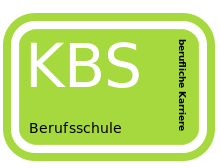 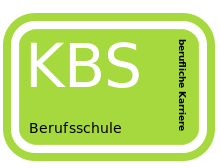 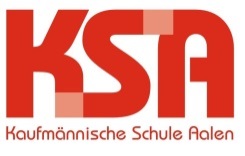 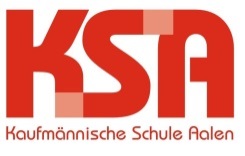 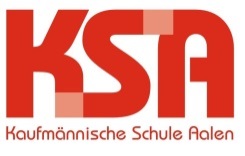 Wie kann ich mich anmelden?
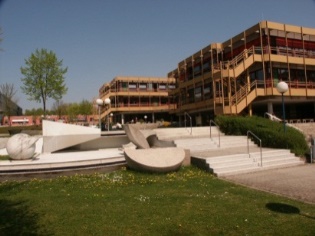 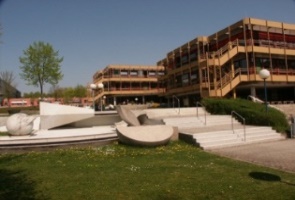 Im Sekretariat der Kaufmännischen Schule Aalen oder
am 08.10.2019 nach der Informationsveranstaltung oder
direkt im Unterricht beim Fachlehrer.
Für die Anmeldung sind folgende Unterlagen erforderlich:
Das Zeugnis über den mittleren Bildungsabschluss als beglaubigte Kopie.

Anmeldeschluss:  21.10.2019

Hinweis: Sollte es mehr Anmeldungen geben als Plätze vorhanden sind, muss ein Auswahlverfahren durchgeführt werden.
Zusatzqualifikation 
Fachhochschulreife
Ziel:
Erwerb der Fachhochschulreife zusätzlich zum Abschluss der Berufsausbildung



3 Jahre
(auch mit 2,5 jähriger Ausbildung möglich)
Ziel:
Dauer:
Wer kann die Zusatzqualifikation Fachhochschulreife belegen?
Kann ich mich auch wieder abmelden?
Kontakt:
Kaufmännische Schule Aalen
Steinbeisstraße 4
73430 Aalen
07361 566300
07361 566304
info@ks-aalen.de
Alle SchülerInnen benötigen ein Berufsaus-bildungsverhältnis* und zusätzlich…

einen mittlerer Bildungsabschluss an einer Realschule bzw. Werkrealschule 
oder
eine Fachschulreife an einer zweijährigen Berufsfachschule 
oder
Versetzung nach Klasse 10 eines Gymnasiums.
Auch das ist kein Problem – Sie geben dem Fachlehrer/Klassenlehrer Bescheid, dass Sie sich von der Zusatzqualifikation wieder abmelden möchten.
www.ks-aalen.de
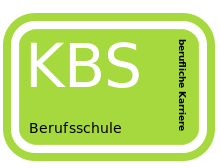 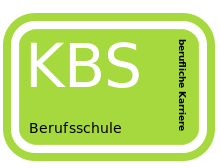 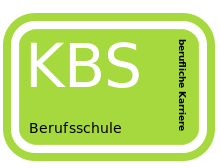 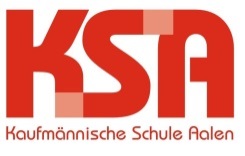 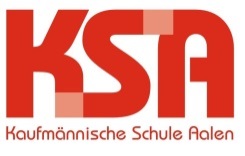 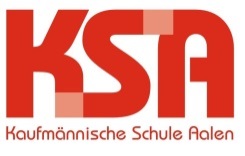 Welche Möglichkeiten habe ich nach dem Abschluss?
Welche Fächer muss ich zusätzlich belegen?
Wann bestehe ich die Zusatzprüfung?
Es findet zusätzlich Unterricht in Deutsch, Englisch und Mathematik statt, sowie im  zweiten oder dritten Jahr eine Unterrichtsstunde pro Woche in einer Naturwissenschaft.
Das erste Halbjahr ist ein Probehalbjahr. Zum Bestehen ist ein Durchschnitt in den Zusatz-fächern von 3,5 erforderlich und es darf keine Note schlechter als „mangelhaft“ sein.
Zum einen berechtigt die erworbene Fachhochschulreife zu einem Studium an den Hochschulen im gesamten Bundes-gebiet.

Zum anderen kann man ins zweite Jahr der Wirtschaftsoberschule einsteigen und so die allgemeine Hochschulreife in nur einem zusätzlichen Jahr erwerben (hier sind allerdings weitere Voraussetzungen zu erfüllen).
Wann finden die Prüfungen in der Zusatzfächern  statt?
Mit welchem Zeitaufwand muss ich zusätzlich rechnen?
Im ersten Lehrjahr sind es zusätzlich 6 Unterrichtsstunden pro Woche (je zwei Stunden Mathe, Deutsch und Englisch).
Im zweiten und dritten Lehrjahr dann insgesamt noch 10 Unterrichtsstunden pro Woche.
Wann findet der Zusatzunterricht statt?
Wann bestehe ich die Zusatzprüfung?
Durchschnitt 4,0 oder besser
keine Note „ungenügend“
In der Berufsschulabschlussprüfung und der Zusatzprüfung dürfen nicht mehr als 2 der maßgebenden Fächer schlechter als „ausreichend“ sein (entsprechender Ausgleich notwendig)
Der Unterricht findet an zwei Abenden pro Woche statt. Nähere Informationen erhalten Sie auf der Informations-veranstaltung (siehe unten).
Mit 
uns in 
die Zukunft!
Wo bekomme ich noch weitere Informationen?
Am 08.10.2019 findet um 17:30 Uhr in Raum 178 eine Informationsveranstaltung statt.